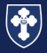 WBS Maths Knowledge Organiser
Unit 19b - vectors
I can…
Key Words
Vector 
Scalar
Column vector
Direction
Using vector notation
Addition and Subtraction
BB
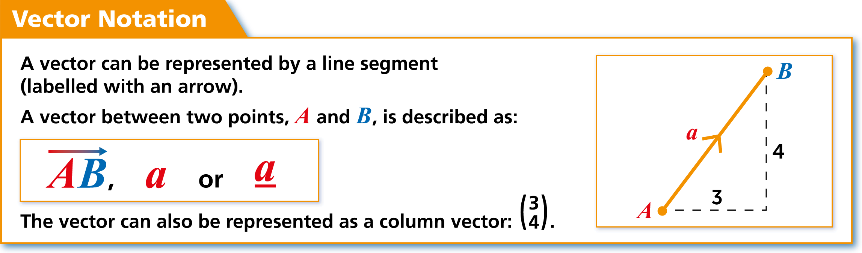 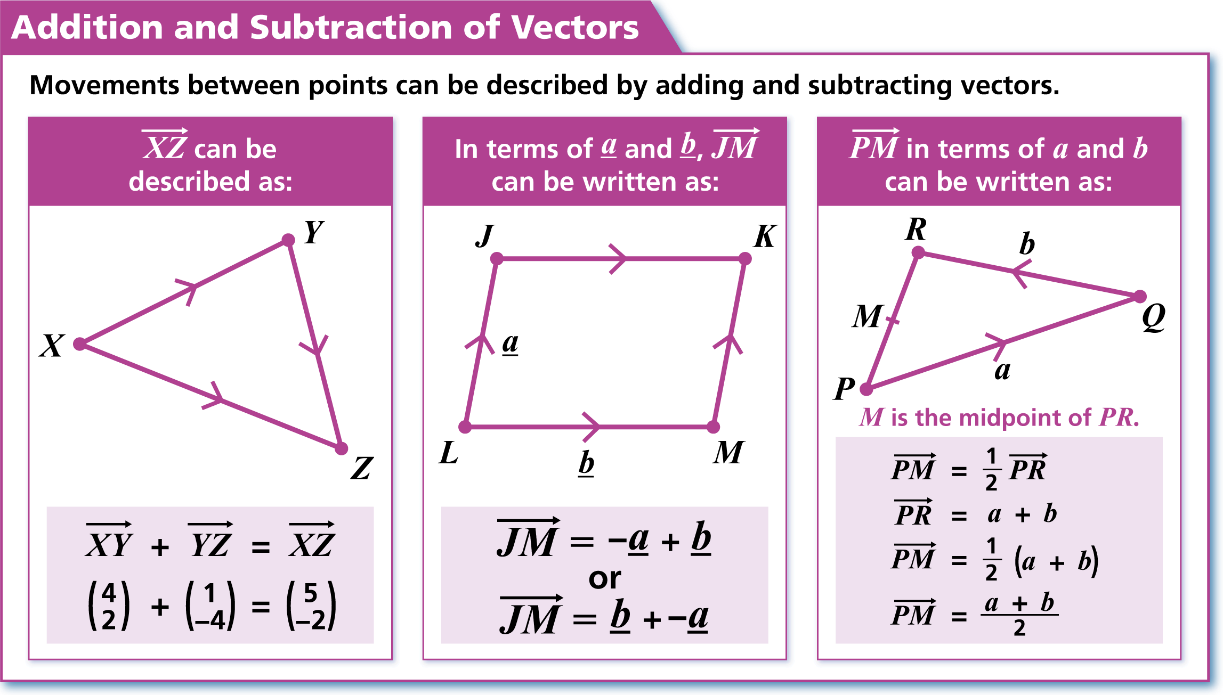 Multiplying by scalars
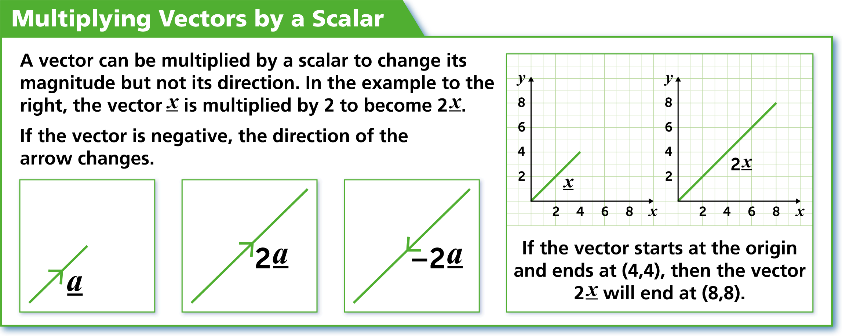 Prior Knowledge
Add and subtract with negative numbers, Use column vectors, Calculate with negative numbers, Find the resultant of
 two vectors.
Hegarty maths
Corbett Maths Clip
353, 353a
623-627